主日崇拜
2024年5月5日
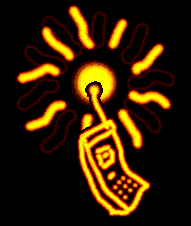 崇拜正在進行中，請關閉你的手機和傳呼機，謝謝合作。
靜默 (會眾靜坐)
詩 篇 63:1-6
1〔大衛在猶大曠野的時候、作了這詩。〕　神阿、你是我的　神、我要切切的尋求你．在乾旱疲乏無水之地、我渴想你、我的心切慕你。 2我在聖所中曾如此瞻仰你、為要見你的能力、和你的榮耀。 3因你的慈愛比生命更好、我的嘴唇要頌讚你。 4我還活的時候要這樣稱頌你．我要奉你的名舉手。
5我在床上記念你、在夜更的時候思想你、我的心就像飽足了骨髓肥油．我也要以歡樂的嘴唇讚美你。 6見上節
宣召 (會眾起立)
雅 各 書 3:17-18
17惟獨從上頭來的智慧、先是清潔、後是和平、溫良柔順、滿有憐憫、多結善果、沒有偏見、沒有假冒。 18並且使人和平的、是用和平所栽種的義果。
唱詩 一（會眾站立)
我的神我要敬拜你
我的神我要敬拜你
我的神，我要敬拜你，我的心深深地愛你，
在你的座前，我思想你恩典，我的心讚美敬拜你，
你是我心靈的滿足，你是我唯一的喜樂，
在你的座前，我思想你恩典，我的神我要敬拜你。
公禱   （會眾站立）
主禱文
我們在天上的父，願人都尊你的名為聖。願你的國降臨，願你的旨意行在地上，如同行在天上。我們日用的飲食，今日賜給我們。免我們的債，如同我們免了人的債。不叫我們遇見試探，救我們脫離兇惡，因為國度，權柄，榮耀，全是你的，直到永遠，阿們。			
馬太福音6:9-13節
唱詩二 (會眾坐)
想起你   HOL#168       生命之道
想起你
心情低落的时候 想起祢的温柔
祢那看不见的手 安慰我
风风雨雨的天空 盼望看见彩虹
是祢恩典的承诺

每当想起祢 想起祢会帮助我
还有什么困难不能渡过
想起祢 我的心不再忧愁
生命窄路有祢陪我
心情起起又落落 好像潮起潮落
祢的慈爱众水不能淹没
听祢慈声对我说 一生不离开我
给我恩典的承诺
生命之道
請為我再歌唱一次，奇妙生命之道；
讓我更認識它美麗，奇妙生命之道。
生命之道美好，教我信守真道。
奇哉主道，美哉主道，生命之道奇妙！
奇哉主道，美哉主道，生命之道奇妙！

主基督已賜給萬民，奇妙生命之道；
罪人請來聽主福音：奇妙生命之道。
主恩白白賜下，領我歸回天家。
奇哉主道，美哉主道，生命之道奇妙！
奇哉主道，美哉主道，生命之道奇妙！

福音信息廣傳世人，奇妙生命之道；
赦罪平安帶給萬民，奇妙生命之道。
惟靠救主耶穌，使我成聖得贖。
奇哉主道，美哉主道，生命之道奇妙！
奇哉主道，美哉主道，生命之道奇妙！
歡迎與報告 (會眾坐)
1.  歡迎新來的朋友! 歡迎弟兄姊妹及朋友來參加我們的主日崇拜。請你在散會後到圖書館左邊(201號室)來賓歡迎中心，讓我們更多認識你。
2.  本週六上午十一點在母堂有博愛團契聚會。如有疑問，請聯系婁琪紅姐妹。
3.  今年的教會退修會將於國殤日周末5月25-27在霍頓大學舉行，由蔡景輝牧師主講。報名表可在前廳拿取。
4.  5月26日主日只在母堂有一堂雙語崇拜，上午9: 30開始。當天所有主日學以及西區崇拜取消。
5.  我們正在找人每周一次打掃母堂。這是一個長期、帶薪的職位，如果您或者您有認識的人對此有興趣，請與任何一位執事聯係。
6.  在找到人打掃教堂之前，各團契小組將輪流打掃，從下周六開始。詳情將由您所在團契小組負責人傳達。
7.  謝謝大家昨天來參加教會春季大掃除。愿我們繼續用這座建築榮耀神。
8.  6 月 22 日礼拜六 9 點至 1 點將在 RCCC 進行心肺復甦術/自動體外心臟去顫器和急救訓練。參加費用爲每人 20 美元。如果您有興趣，請在前廳張貼的表格上注冊。如有任何問題，請聯絡Tracy Tang。
牧禱 (會眾坐)
讀經 (會眾起立)
雅 各 書 3:13-18
13你們中間誰是有智慧有見識的呢．他就當在智慧的溫柔上、顯出他的善行來。 14你們心裏若懷著苦毒的嫉妒和分爭、就不可自誇、也不可說謊話抵擋真道。 15這樣的智慧、不是從上頭來的、乃是屬地的、屬情慾的、屬鬼魔的。 16在何處有嫉妒分爭、就在何處有擾亂、和各樣的壞事。
17惟獨從上頭來的智慧、先是清潔、後是和平、溫良柔順、滿有憐憫、多結善果、沒有偏見、沒有假冒。 18並且使人和平的、是用和平所栽種的義果。
證道  (會眾坐)
圣灵所结果子之---温柔
一、 温柔是祝福二、 温柔是命令三、 温柔是智慧四、 温柔是装饰五、 温柔是兵器
一、 温柔是祝福
馬 太 福 音 5:5
5溫柔的人有福了．因為他們必承受地土。
二、 温柔是命令
加 拉 太 書 6:1
1弟兄們、若有人偶然被過犯所勝、你們屬靈的人、就當用溫柔的心、把他挽回過來．又當自己小心、恐怕也被引誘。
提 多 書 3:2
2不要毀謗、不要爭競、總要和平、向眾人大顯溫柔。
三、 温柔是智慧
雅 各 書 3:13-18
13你們中間誰是有智慧有見識的呢．他就當在智慧的溫柔上、顯出他的善行來。 14你們心裏若懷著苦毒的嫉妒和分爭、就不可自誇、也不可說謊話抵擋真道。 15這樣的智慧、不是從上頭來的、乃是屬地的、屬情慾的、屬鬼魔的。 16在何處有嫉妒分爭、就在何處有擾亂、和各樣的壞事。
17惟獨從上頭來的智慧、先是清潔、後是和平、溫良柔順、滿有憐憫、多結善果、沒有偏見、沒有假冒。 18並且使人和平的、是用和平所栽種的義果。
四、 温柔是装饰
彼 得 前 書 3:1-6
1你們作妻子的、要順服自己的丈夫．這樣、若有不信從道理的丈夫、他們雖然不聽道、也可以因妻子的品行被感化過來． 2這正是因看見你們有貞潔的品行、和敬畏的心． 3你們不要以外面的辮頭髮、戴金飾、穿美衣、為妝飾、 4只要以裏面存著長久溫柔安靜的心為妝飾．這在　神面前是極寶貴的。
5因為古時仰賴　神的聖潔婦人、正是以此為妝飾、順服自己的丈夫． 6就如撒拉聽從亞伯拉罕、稱他為主．你們若行善、不因恐嚇而害怕、便是撒拉的女兒了。
五、 温柔是兵器
彼 得 前 書 3:13-17
13你們若是熱心行善、有誰害你們呢。 14你們就是為義受苦、也是有福的．不要怕人的威嚇、也不要驚慌．〔的威嚇或作所怕的〕 15只要心裏尊主基督為聖．有人問你們心中盼望的緣由、就要常作準備、以溫柔敬畏的心回答各人．
16存著無虧的良心、叫你們在何事上被毀謗、就在何事上、可以叫那誣賴你們在基督裏有好品行的人、自覺羞愧。 17神的旨意若是叫你們因行善受苦、總強如因行惡受苦。
回應詩 (會眾起立)
愛，我願意
愛，我願意
十字架上的光芒，溫柔又慈祥，
帶著主愛的力量，向著我照亮。
我的心不再隱藏，完全的擺上，
願主愛來澆灌我，在愛中得自由釋放。

我願意降服，我願意降服，
在你愛的懷抱中，我願意降服。
你是我的主，你是我的主，
永遠在你懷抱中，你是我，你是我的主。
聖餐 （會眾坐）
使徒信經  （會眾起立）
我信上帝，全能的父，創造天地的主；
我信我主耶穌基督，上帝獨生的子；因聖靈感孕，由童貞女馬利亞所生；在本丟彼拉多手下受難，被釘於十字架，受死，埋葬；降在陰間，第三天從死人中復活；升天，坐在全能父上帝的右邊；將來必從那裡降臨，審判活人死人。
我信聖靈；我信聖而公之教會；我信聖徒相通；我信罪得赦免；我信身體復活；我信永生。阿們。
三一頌 （會眾站立）
讚美真神萬福之根，
世上萬民讚美主恩，
天使天軍讚美主名，
讚美聖父聖子聖靈。
阿們。
祝福 （會眾站立）
默祷 （會眾坐）散会